Mardi 24 Septembre 2024 
ST JULIEN DE COPPEL
CONCOURS EN DOUBLETTEEN 4 PARTIES 1 LOT A CHAQUE PARTICIPANT
DEBUT DES INSCRIPTIONS 14h00DEBUT DES PARTIES 14H30
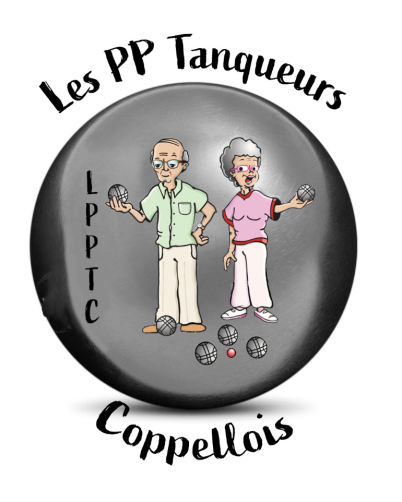 OUVERT UNIQUEMENT AUX
LICENCIES FPPJP AGES DE 55 ANS ET PLUS
LIMITE A : 32 EQUIPES
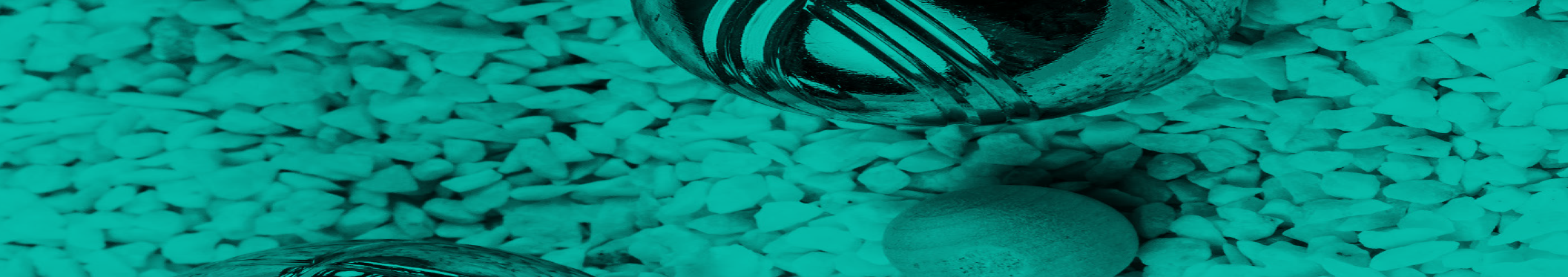 INSCRIPTIONS  Auprès de:
Dominique Laboureau
37, Place de l’arbalétrier, 63160, Saint Julien de Coppel
 06-86-89-18-72